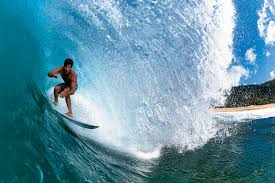 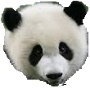 EMC Feature extraction for time-based simulation
Viktor Rodin
Myroslav Kavatsyuk, Peter Schakel
EMC readout
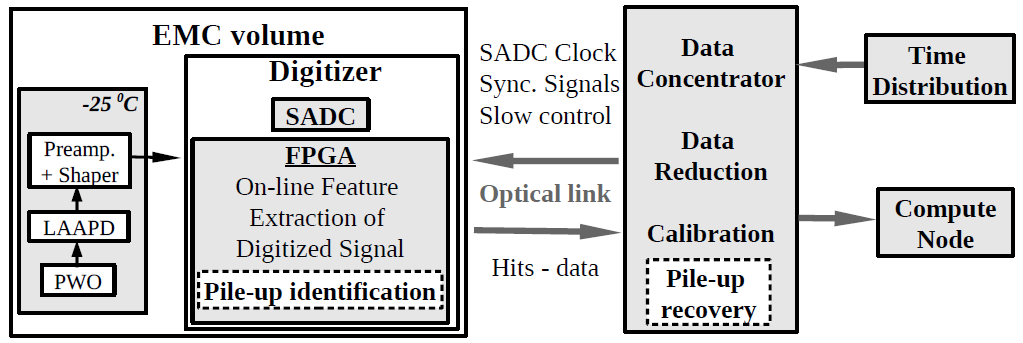 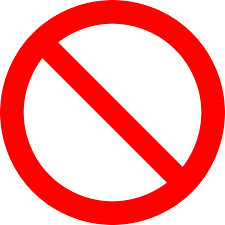 Hardware trigger
????
?????
Main features
Continuous data flow
No physical triggers
Intelligent FEE
EMC readout
Feature extraction stages of digitized signals.
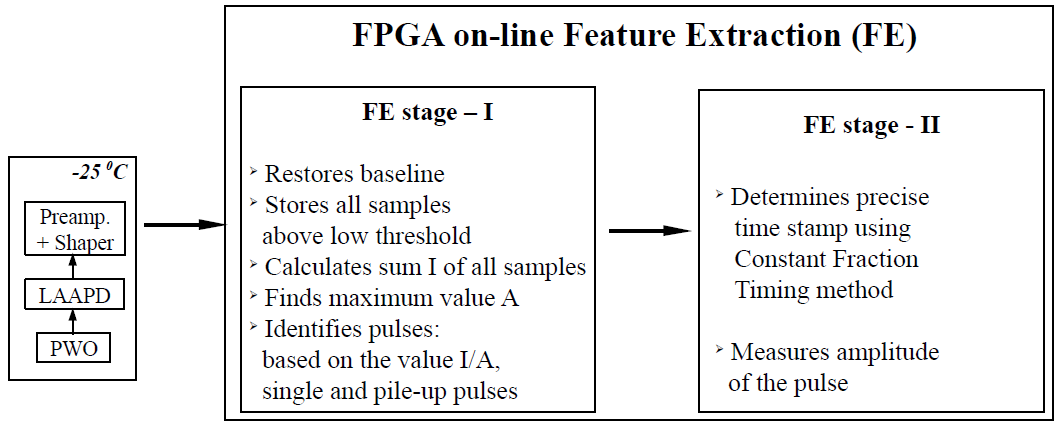 Pile-up happens…
Integrated single-crystal hit rate as a function of  X and Y for the Forward Endcap EMC obtained from simulations with full interaction rate.
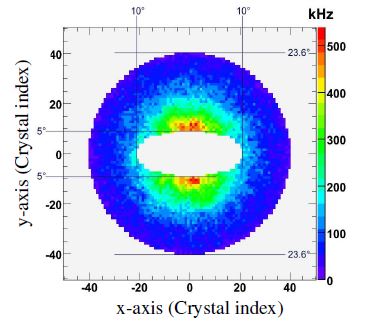 EMC TDR
Pile-up recovery
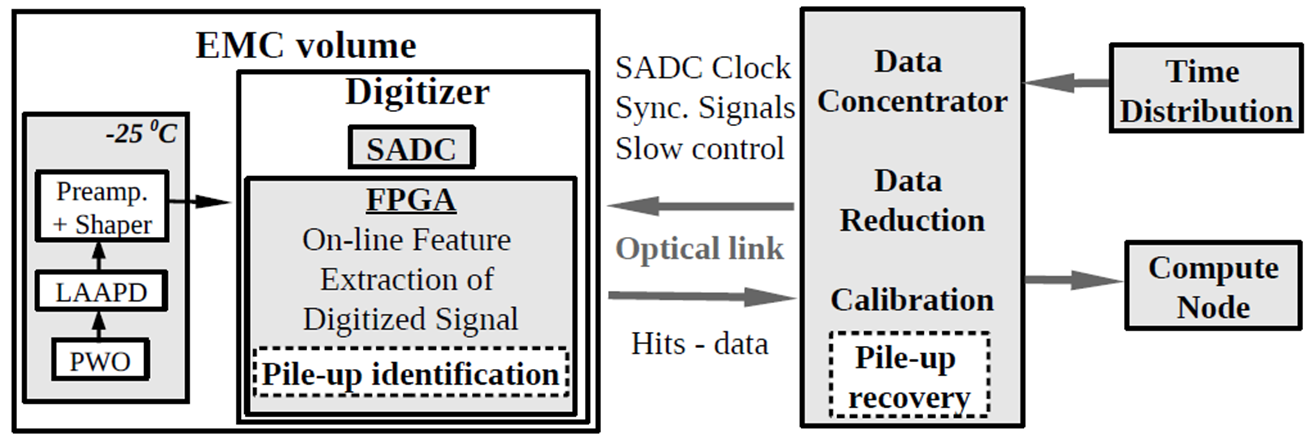 MWD and MA
Moving Window Deconvolution
(differentiation with exponential tail recovery)
Moving Averaging
(integration, low pass efficient filter)
L – number of samples for averaging.
Feature Extraction on FPGA
FE
MWD I
long
I/A
SADC
FE
Tr
MWD II
CFT
Time
short
Base-line
MA
E
Waveform after filter
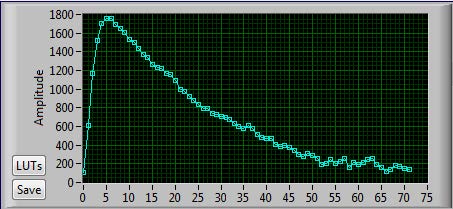 This waveform was measured with latest ADC version 
(weaker shaping)
Raw waveform
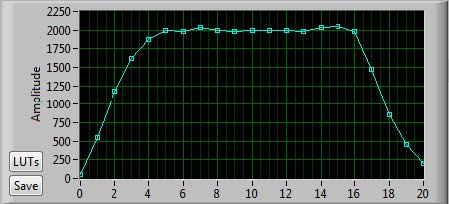 MWD waveform
Samples
Energy resolution
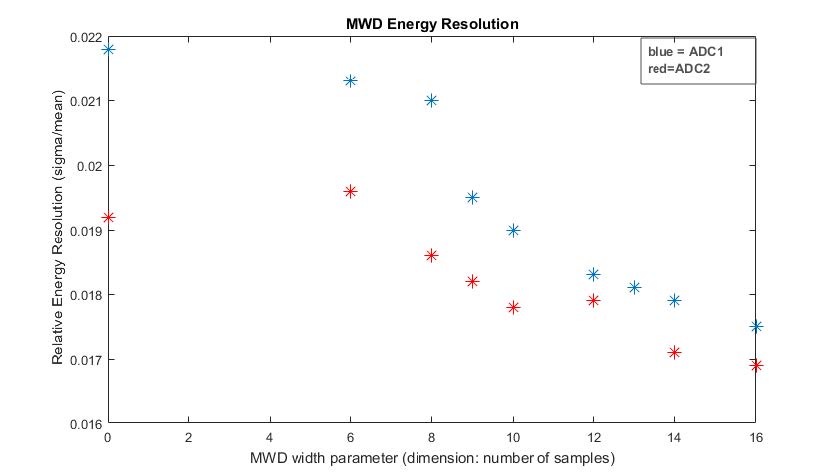 C.Tsolanta (Bachelor thesis)
Energy = Pulse Integral over threshold
       The longer filter length  better resolution
Disadvantages of dynamic integration
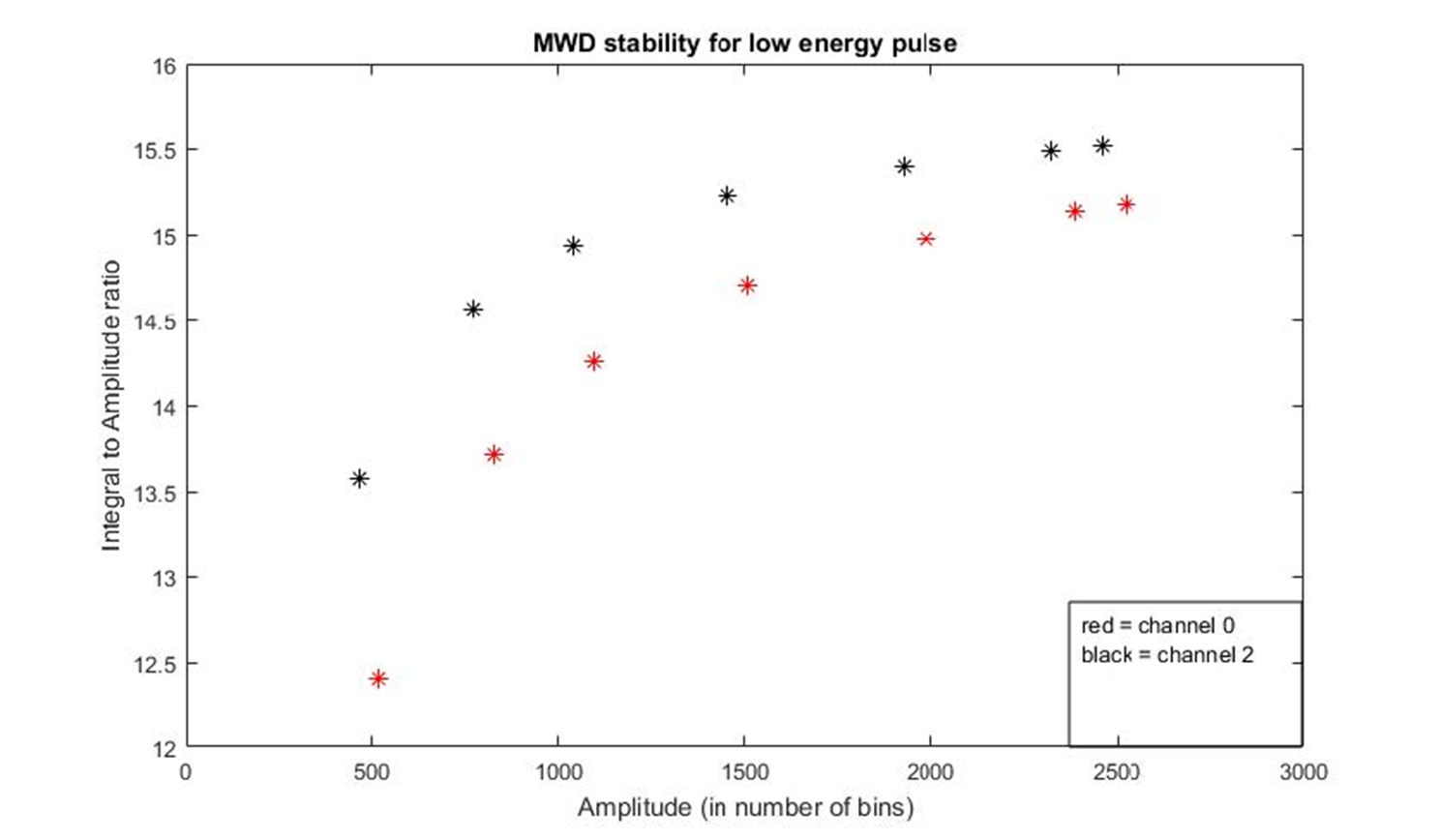 C.Tsolanta (Bachelor thesis)
Using of MWD filter improves but does not fix the non-linear dependency 
of integral and amplitude(energy). Before it was working with old filter.
Possible solutions
Fixed window for the integration including
 area below thresholds
( hard to implement)
Definition of energy with help of amplitude
( sensitive to noise effects )
Integrate the flat area after MWD filter
Using MA filter
(Energy is defined by amplitude
 but noise effects are small)
PandaRoot implementation
Old vs New pulse shape:
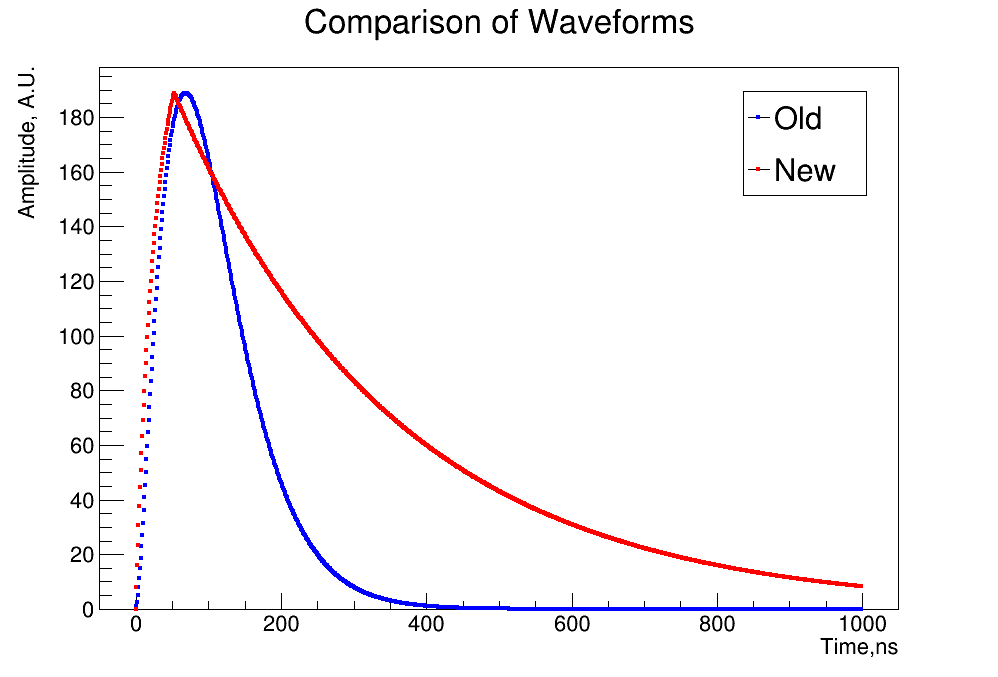 Old  shape of the pulse with ADC prototype
New  shape of the pulse produced by the final ADC version
Implementation of pile-up identification&recovery
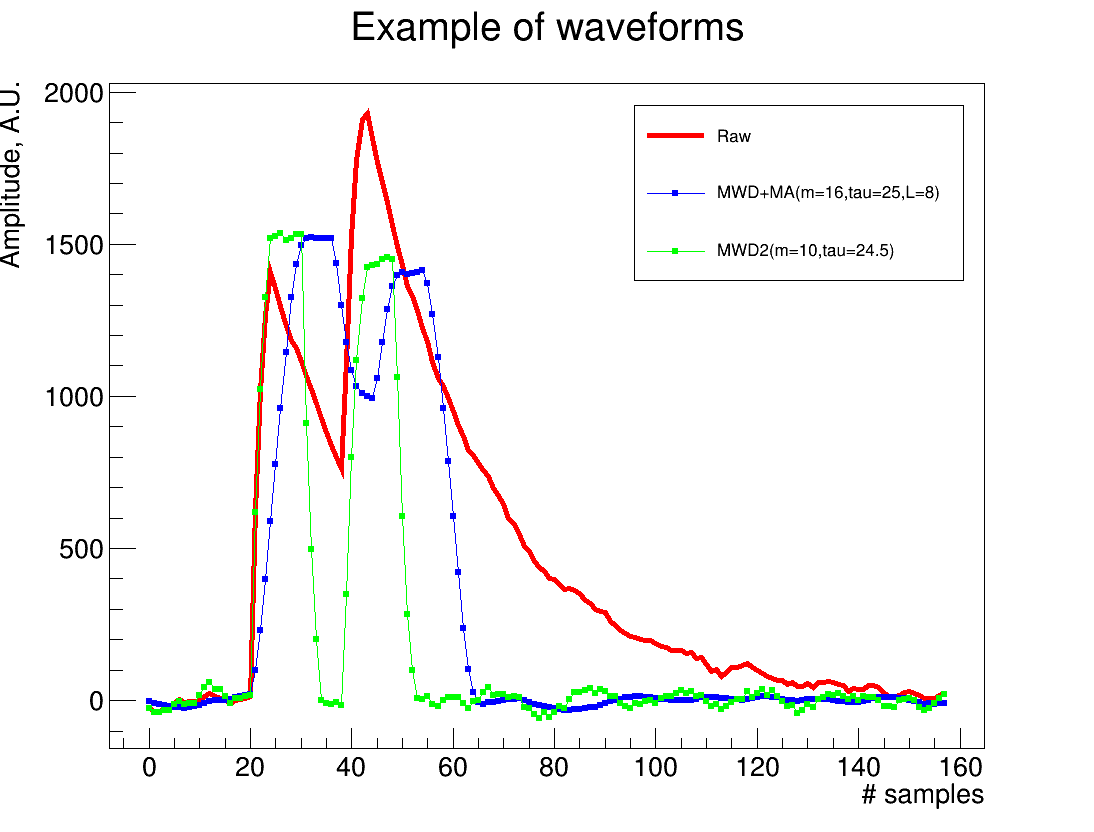 Aim of investigation 
Pile-up treatment
Implementation of new waveform
(implemented but not optimized)
Timebased Simulation
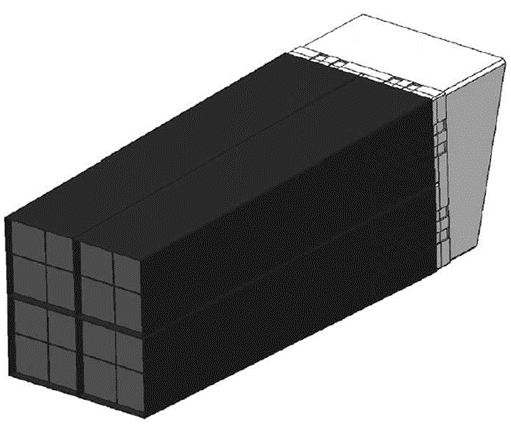 Input parameters
G4generator – Box Generator	Particle – photon
Number – 10000                       Energy – 0.5 GeV        Hit rate – 100kHz
Shooting in one point
Clustering algorithm – online clustering
Simulation results
New waveform w/o pile-up
recovery
New waveform + pile-up
recovery
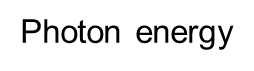 Photon energy
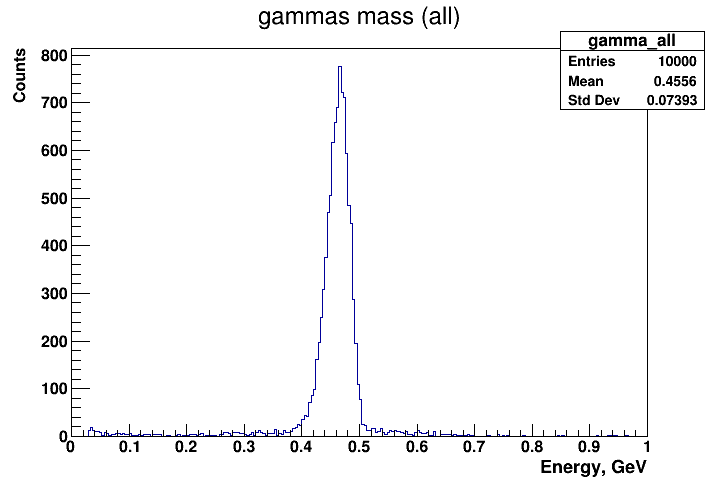 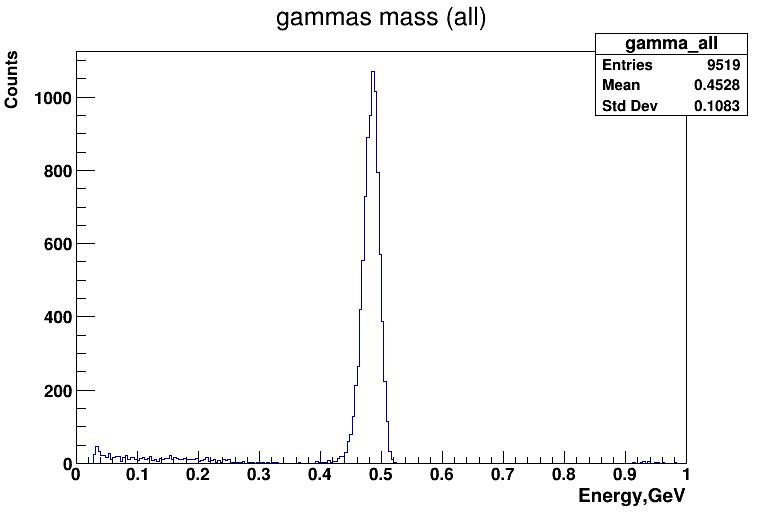 Raw wf
MWD+MA(16,25, 8)MWD II(10,24,5)
Summary
Pile-up identification and pile-up recovery algorithms have been added and tested in the Pandaroot timebased simulations
A new shape of pulse is implemented. It corresponds the real shape
The scrutiny of the pile-up issues is ongoing and possible adjustments in the cluster reconstruction and noise adding will be implemented
Thank you for attention!
EM Calorimeter
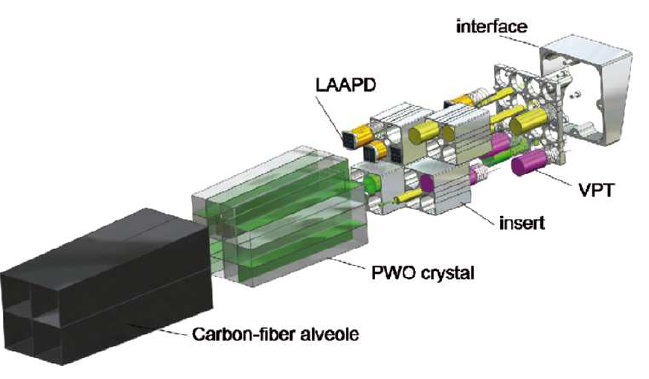 Subunit of 16 crystals
Internal structure of subunit
Our prototype: 9 crystals + dummies
Each crystal has 2 LAAPDs
FE with old filter
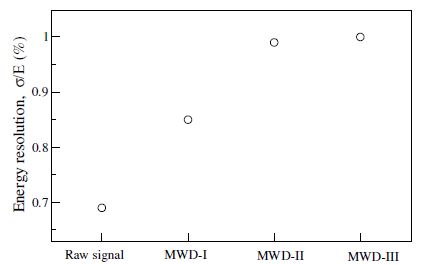 G.Tambave(PhD thesis)
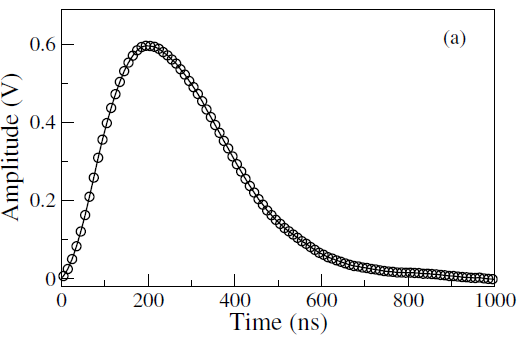